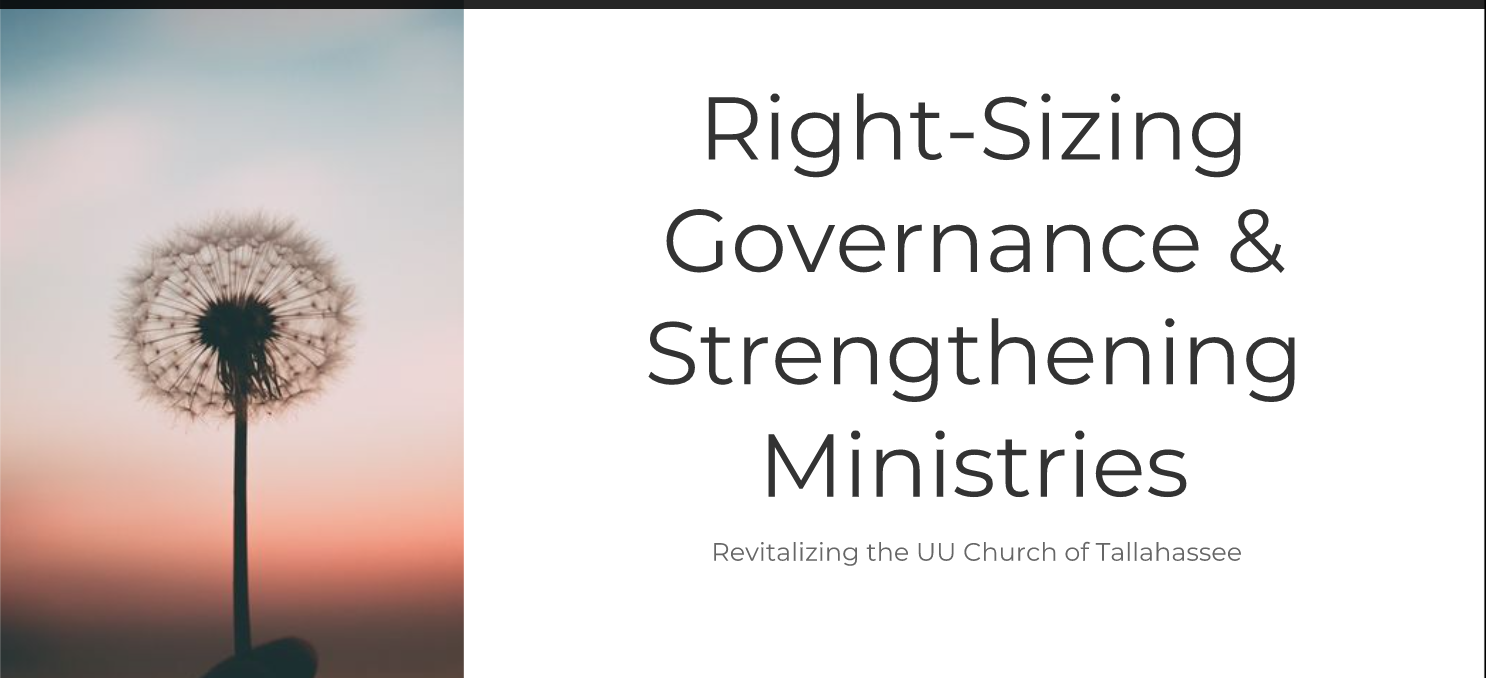 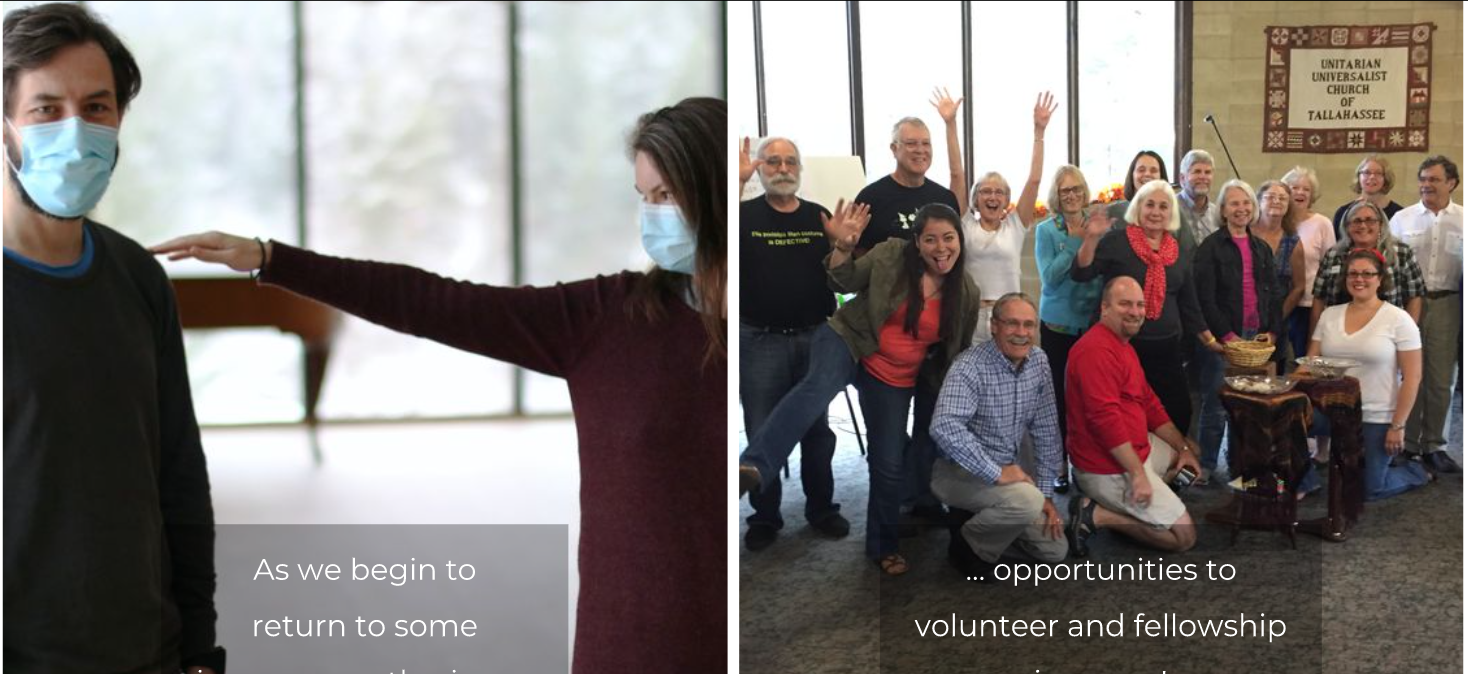 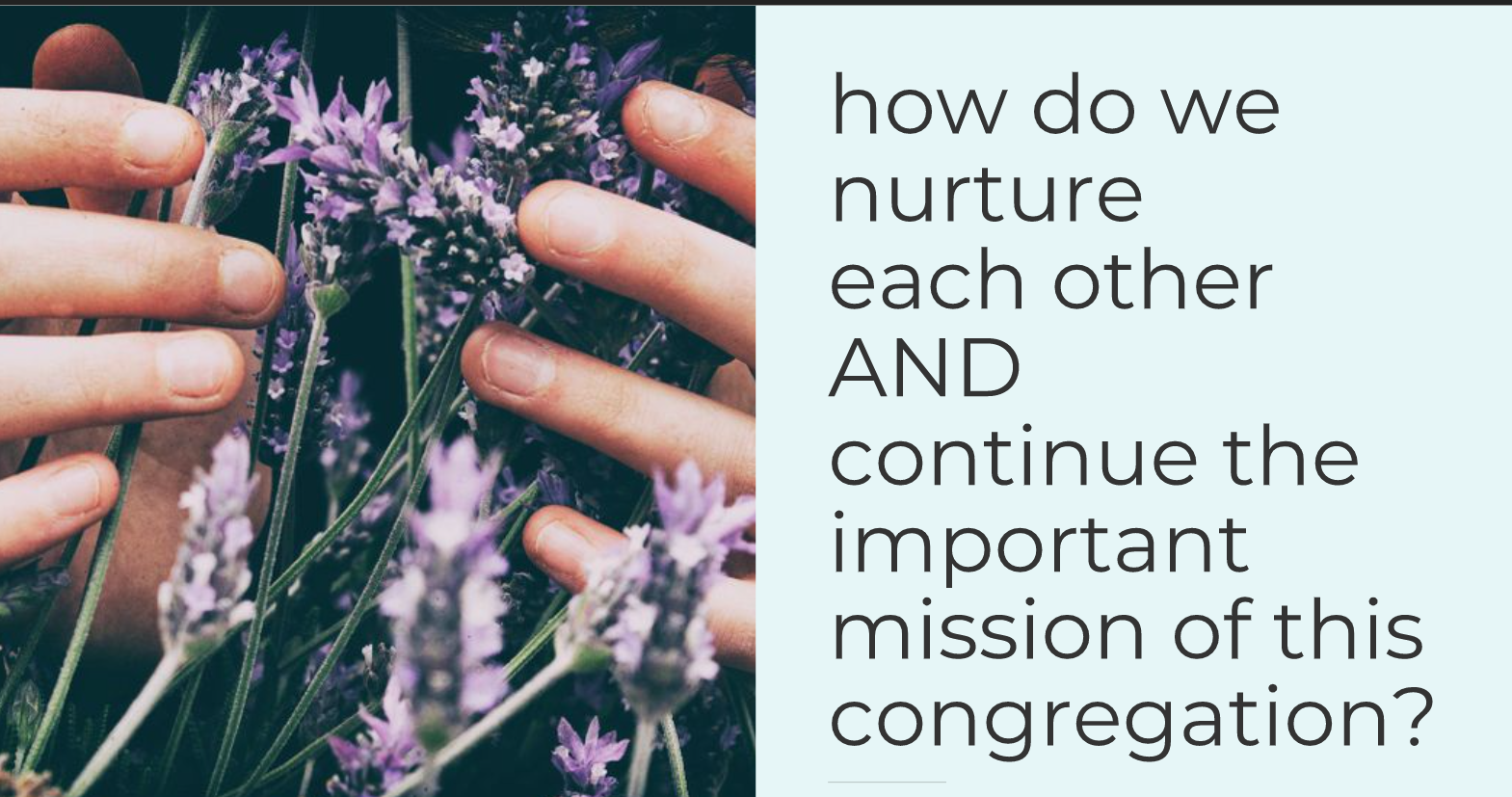 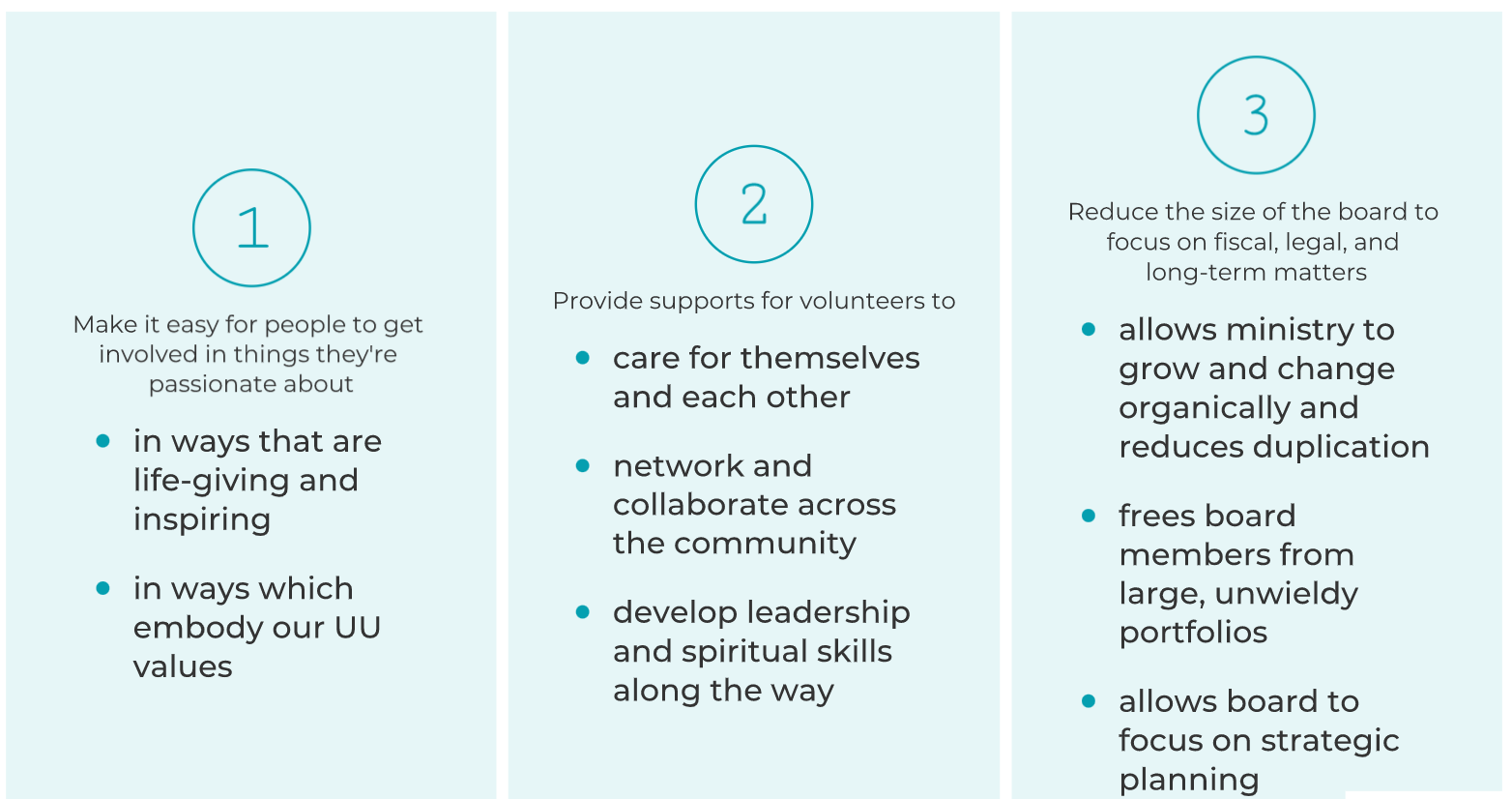 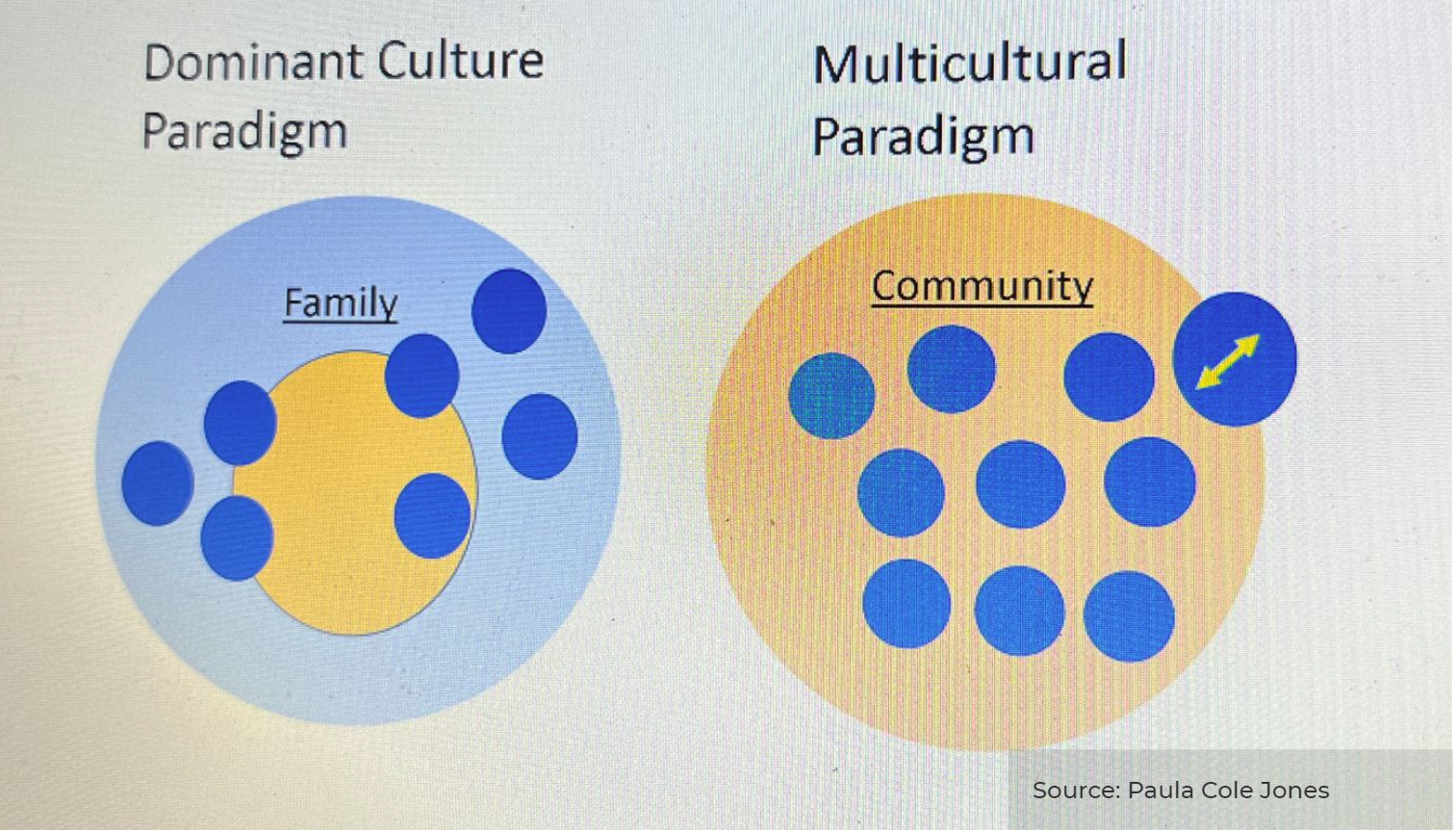 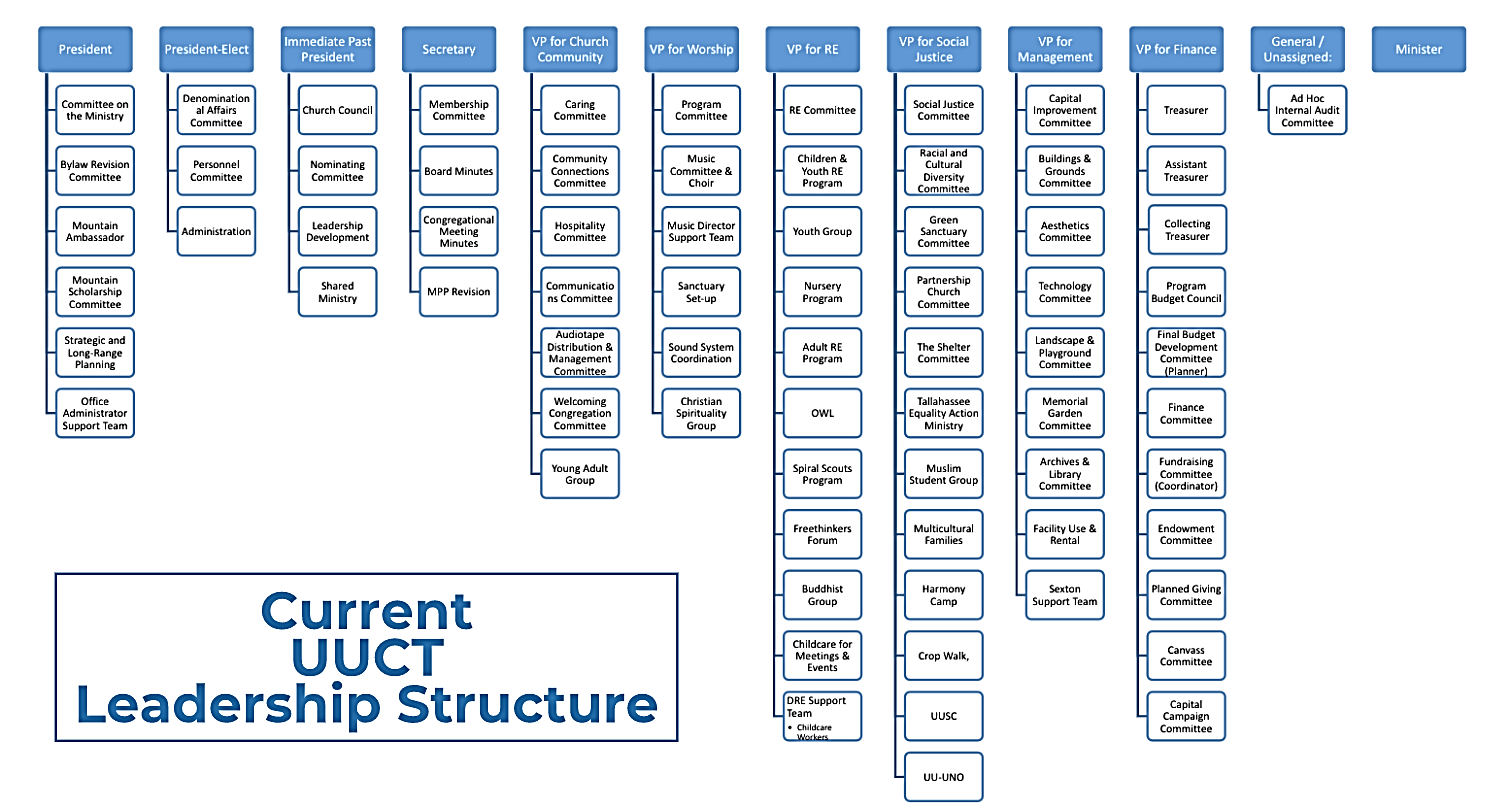 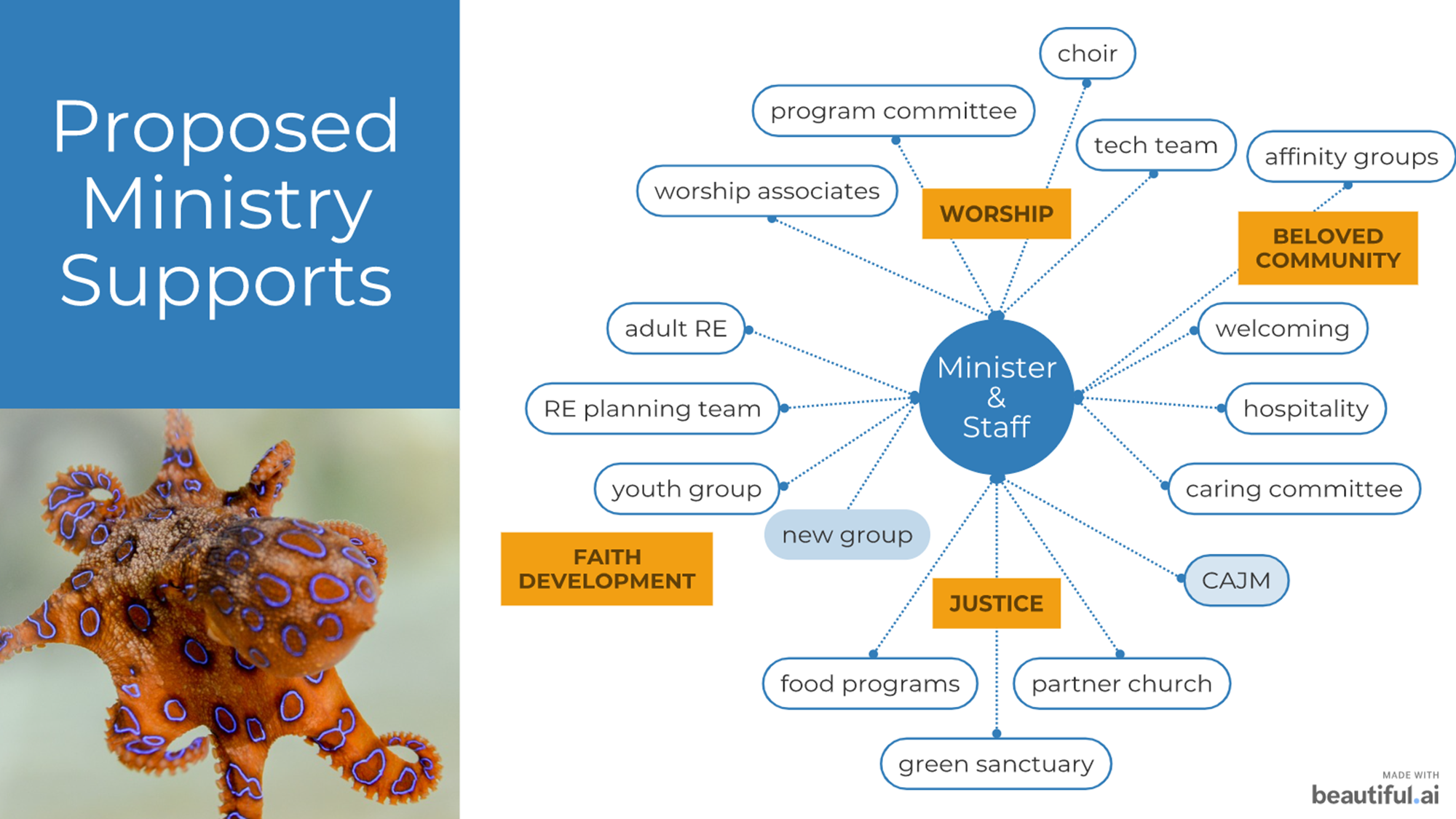 [Speaker Notes: Discuss that the Executive Board is focused on the mission and vision. 

What’s shown here is how the “Day-to-Day” programs and ministries get done.]
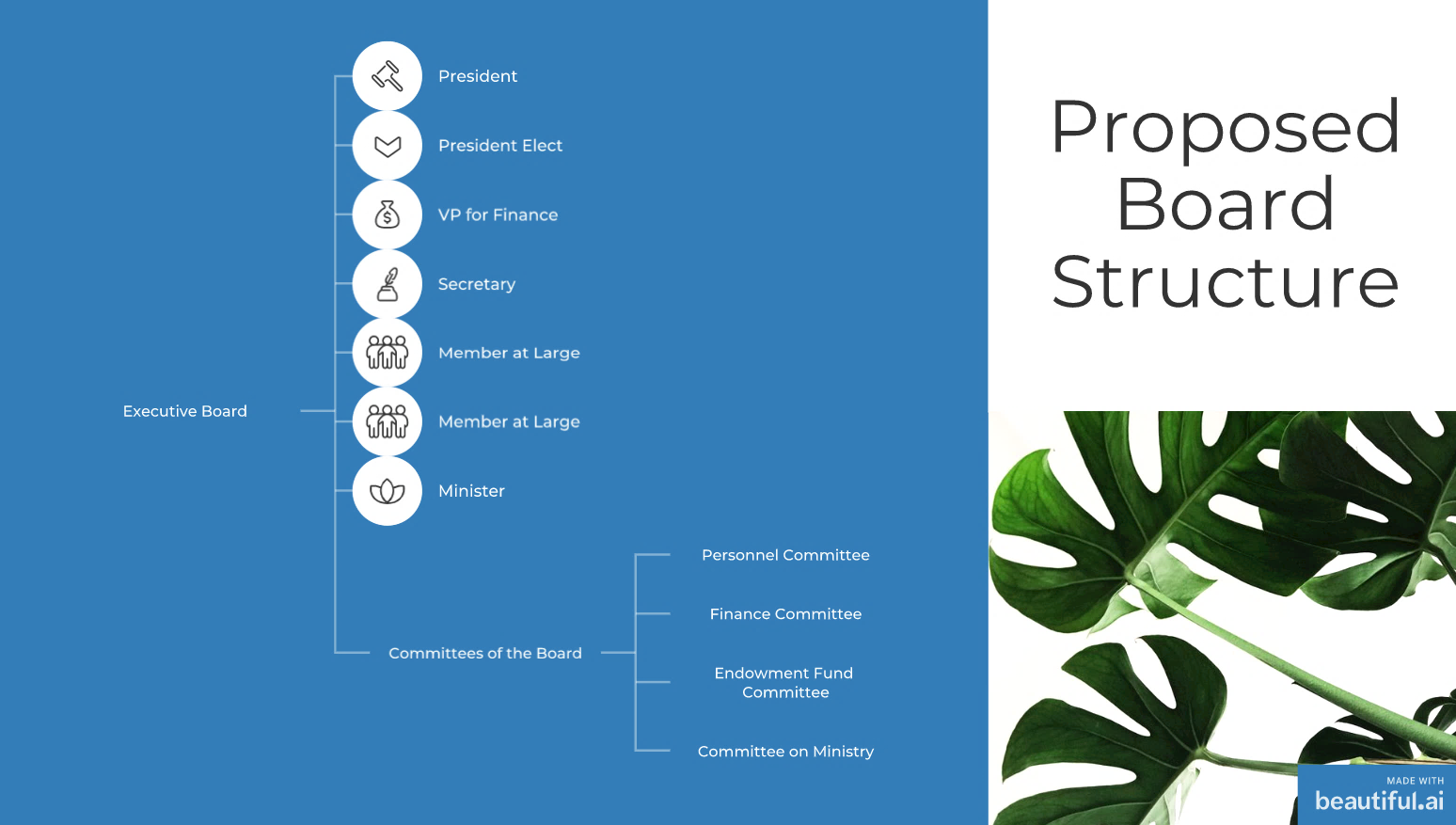 [Speaker Notes: Board focused on visioning and its key responsibilities: finance, personnel, endowment fund, COM.]
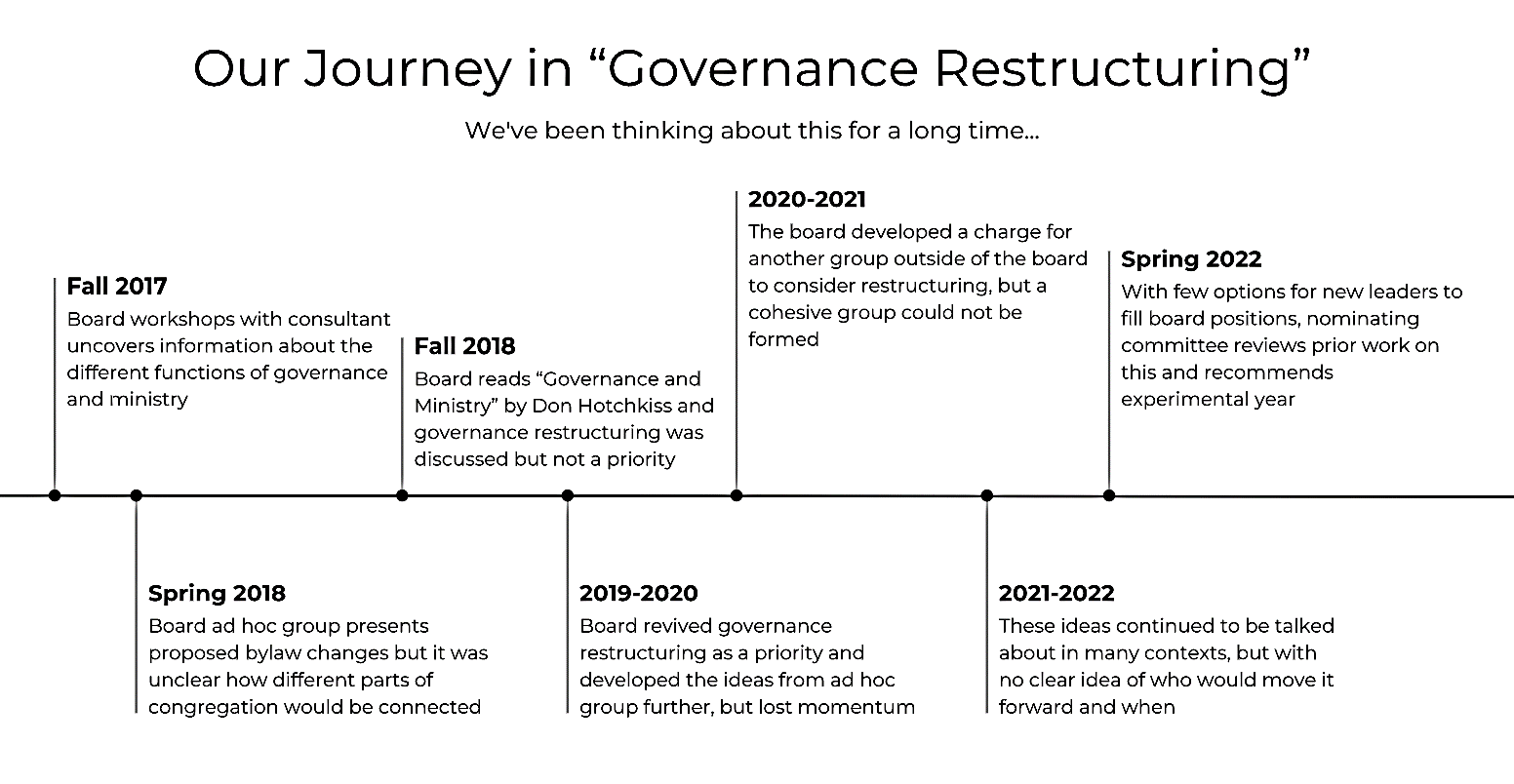 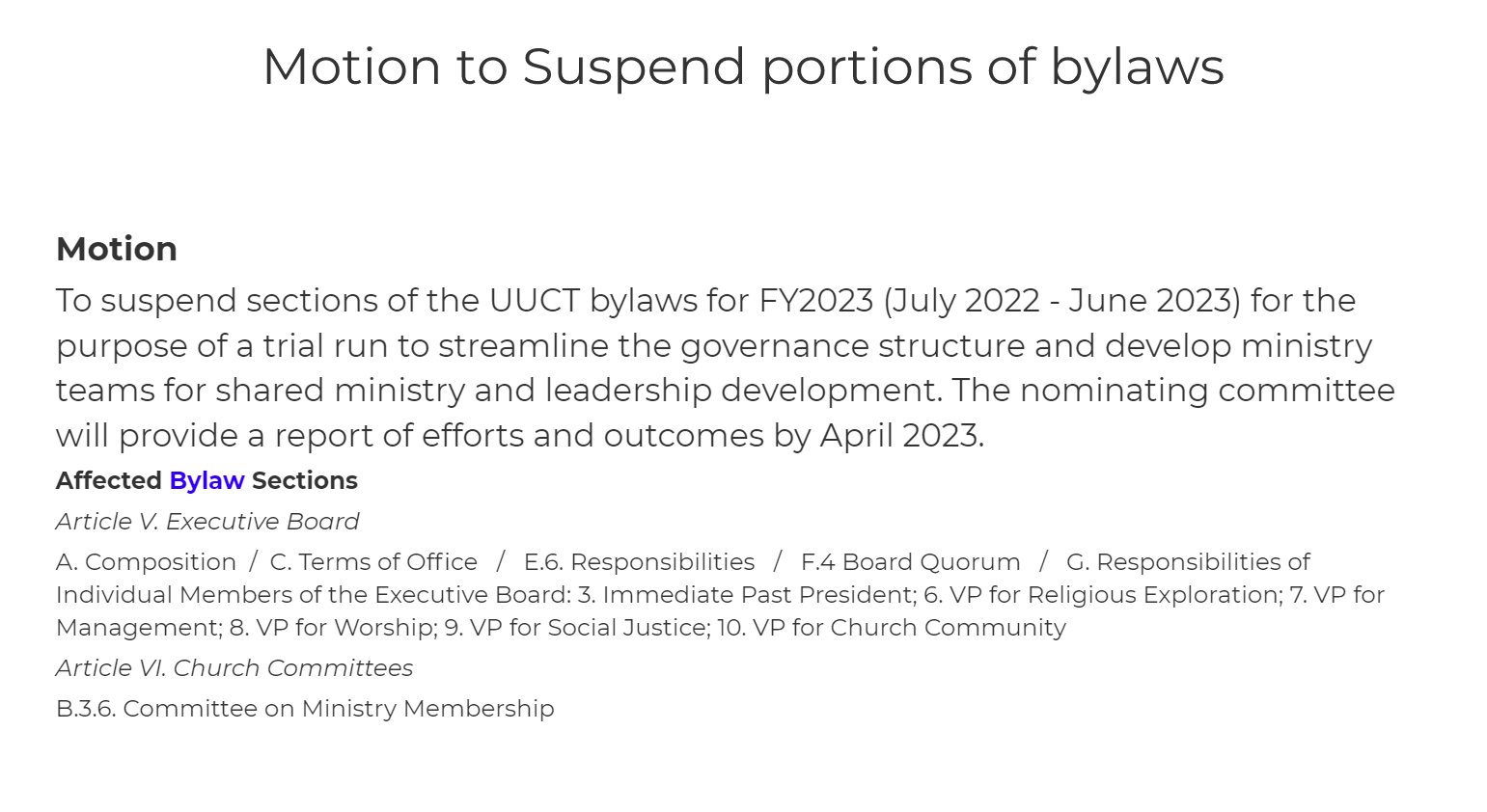 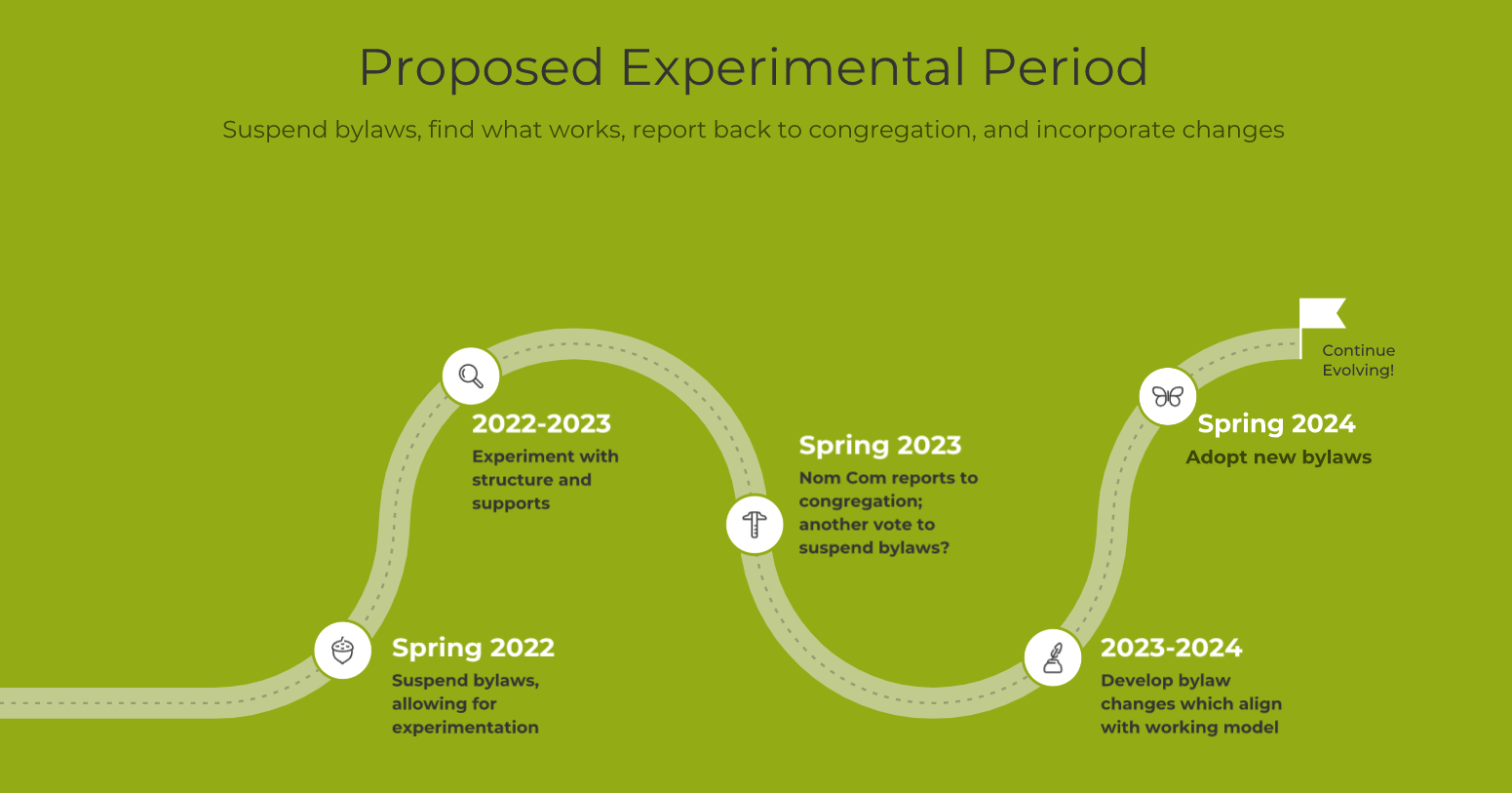 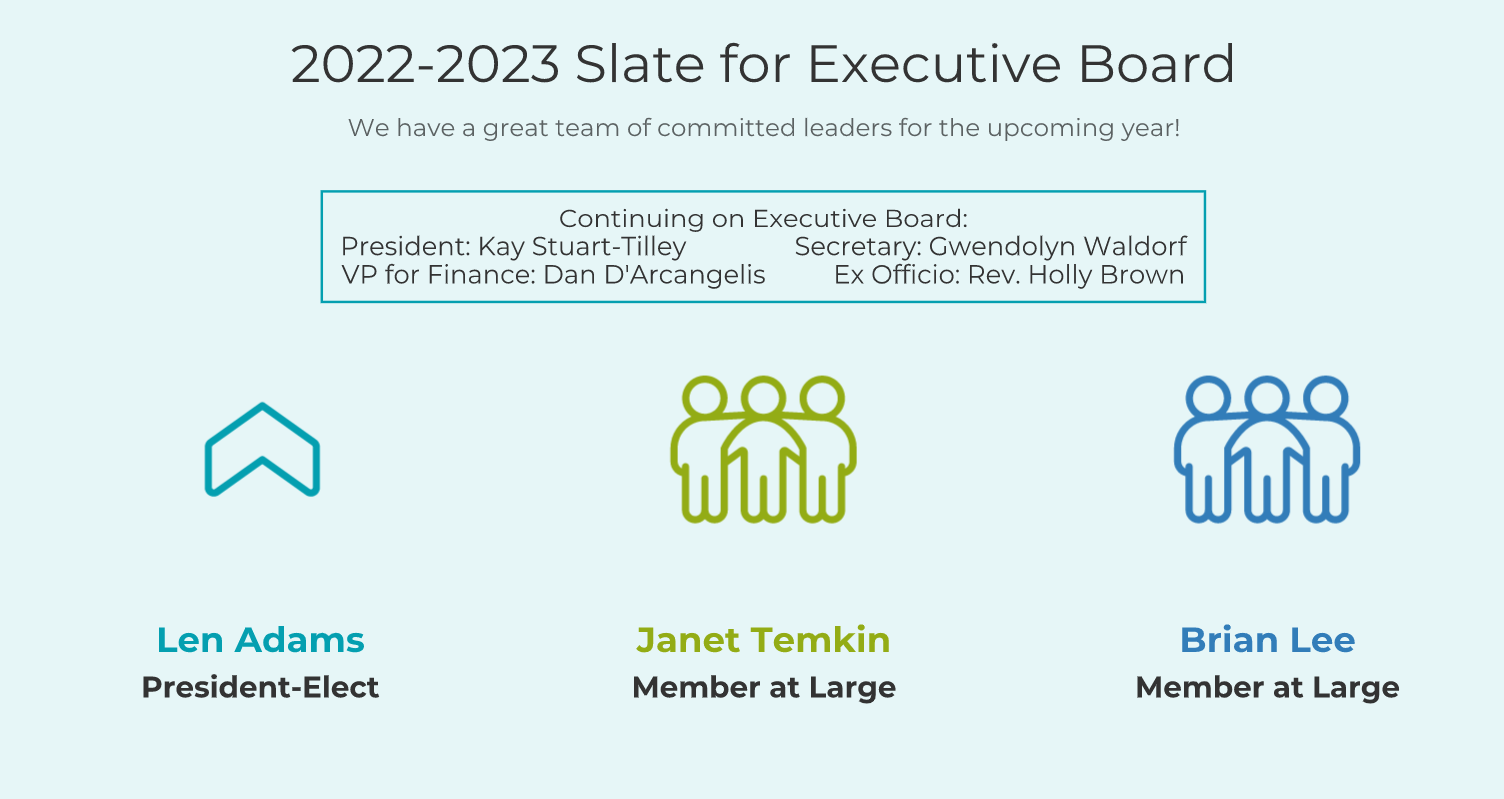 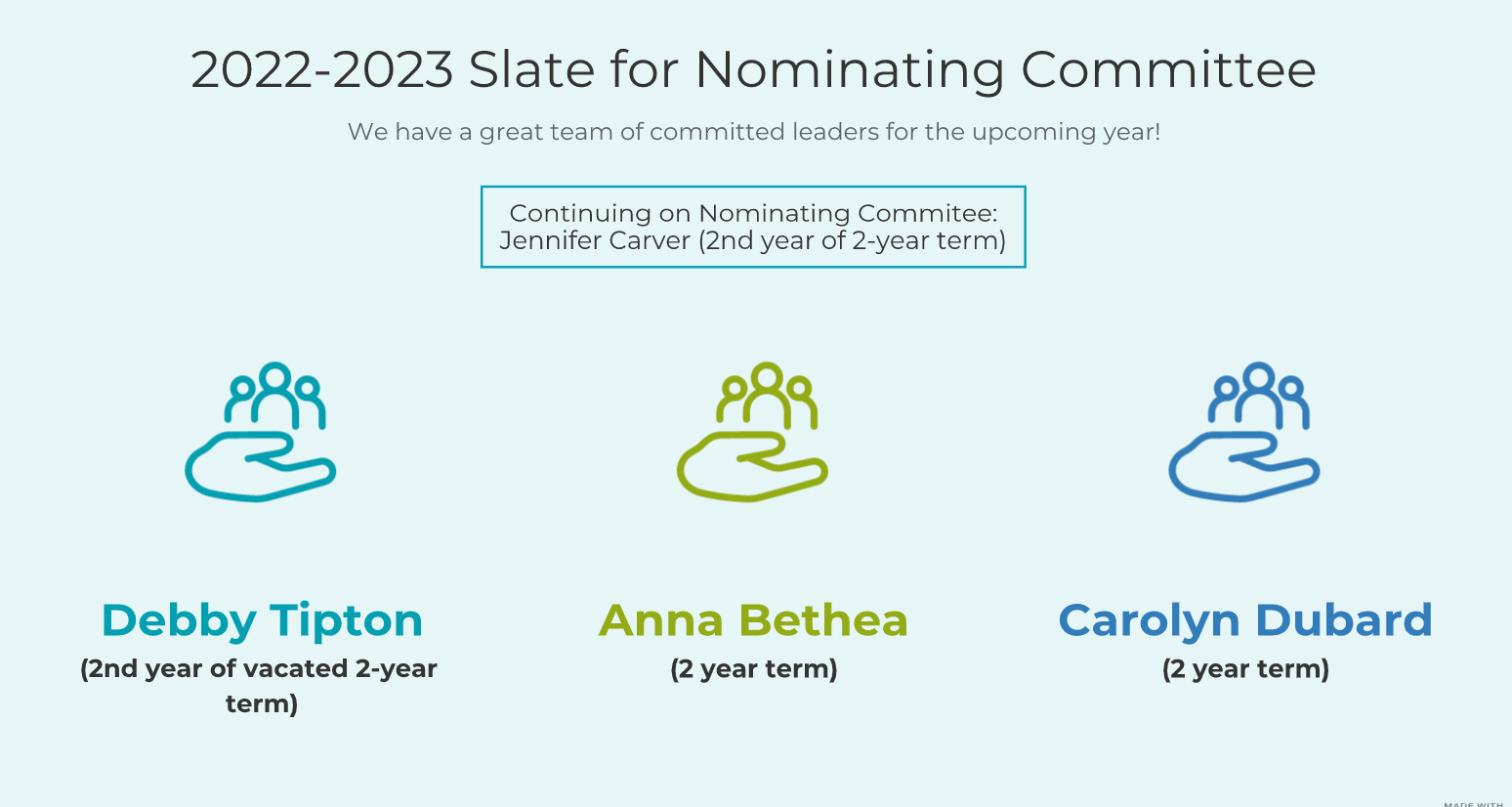 Nominating Committee’s Work
[Speaker Notes: Work We’ve Been Doing:

Reviewing the five “suspended” board positions in consultation with the board and various other groups in the congregation. 
Ensure that any critical tasks and responsibilities are clearly assigned to someone so they’re not missed. 
Volunteer recruitment and gifts of self.  
Collaborate with Membership Outreach & Canvass teams

Brainstorming ideas about ways to highlight different groups within UUCT.
Monthly appearances in service; presence after the service on veranda and/or digital coffee hour.
Quarterly (at least) meetings for volunteers and leaders.]
Focus on Leadership Development
[Speaker Notes: Develop leaders in the congregation]
UUCT’s Current Process - Feedback
[Speaker Notes: Discussion from the Group – opportunity to share opinions and fears, start thinking about opportunities.]
What Difference Can We Make?
[Speaker Notes: Discussion from the Group – try to move beyond what we’re concerned about to WHY we are doing this at all, what difference can we make, etc.

How do we become accessible to all kinds of people – and how do we become someplace they WANT to be?]
Next Steps
Continue evaluation of board position descriptions
Continue outreach & engagement
Other congregations on their experiences
UUCT community
Consider bylaws changes (build on previous work)
Identify how developmental ministry could help continue the governance discussion
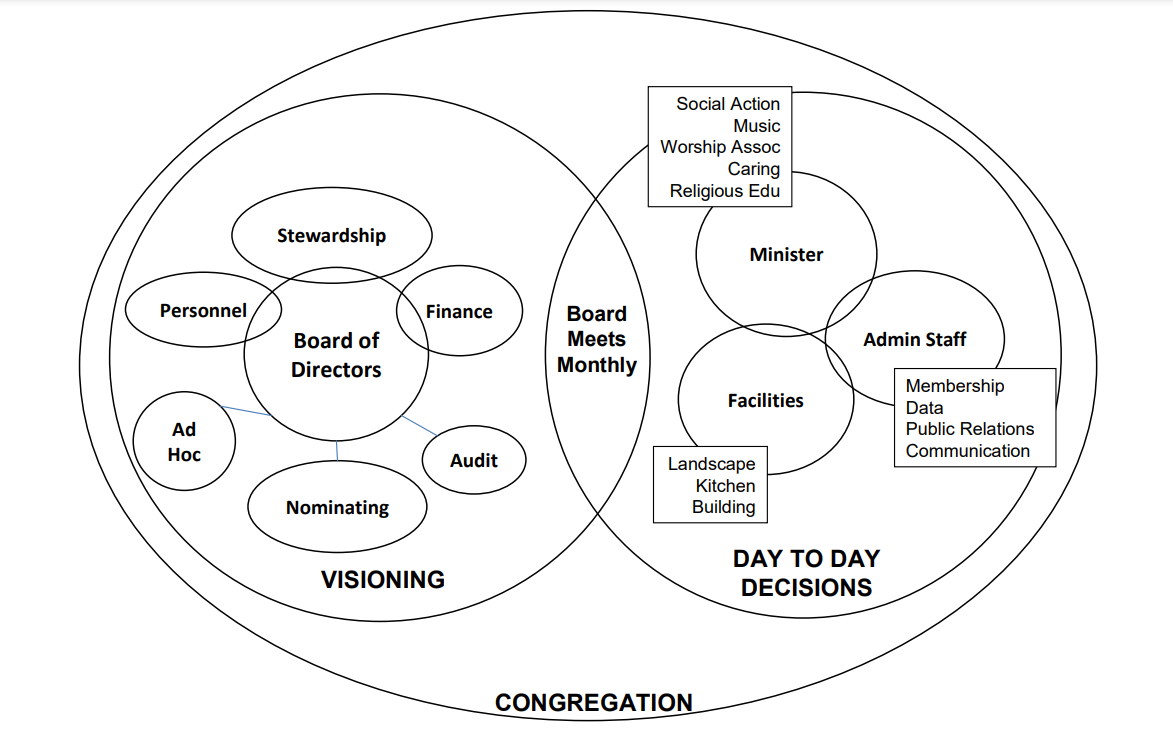